Learning from Copyright Disputes of the Past
Dr Cheryl Foong
LLB (Hons I) LLM (QUT); LLM (Columbia); PhD (ACU) 
Senior Lecturer, Curtin Law School

cheryl.foong@curtin.edu.au 



WIPO Conversation, ‘Training the Machines – Bytes, Rights and the Copyright Conundrum’
13 March 2024
1
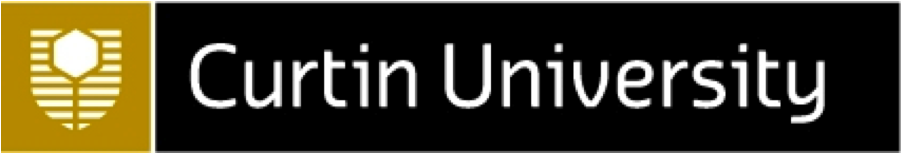 A Shift in Recognition of Value
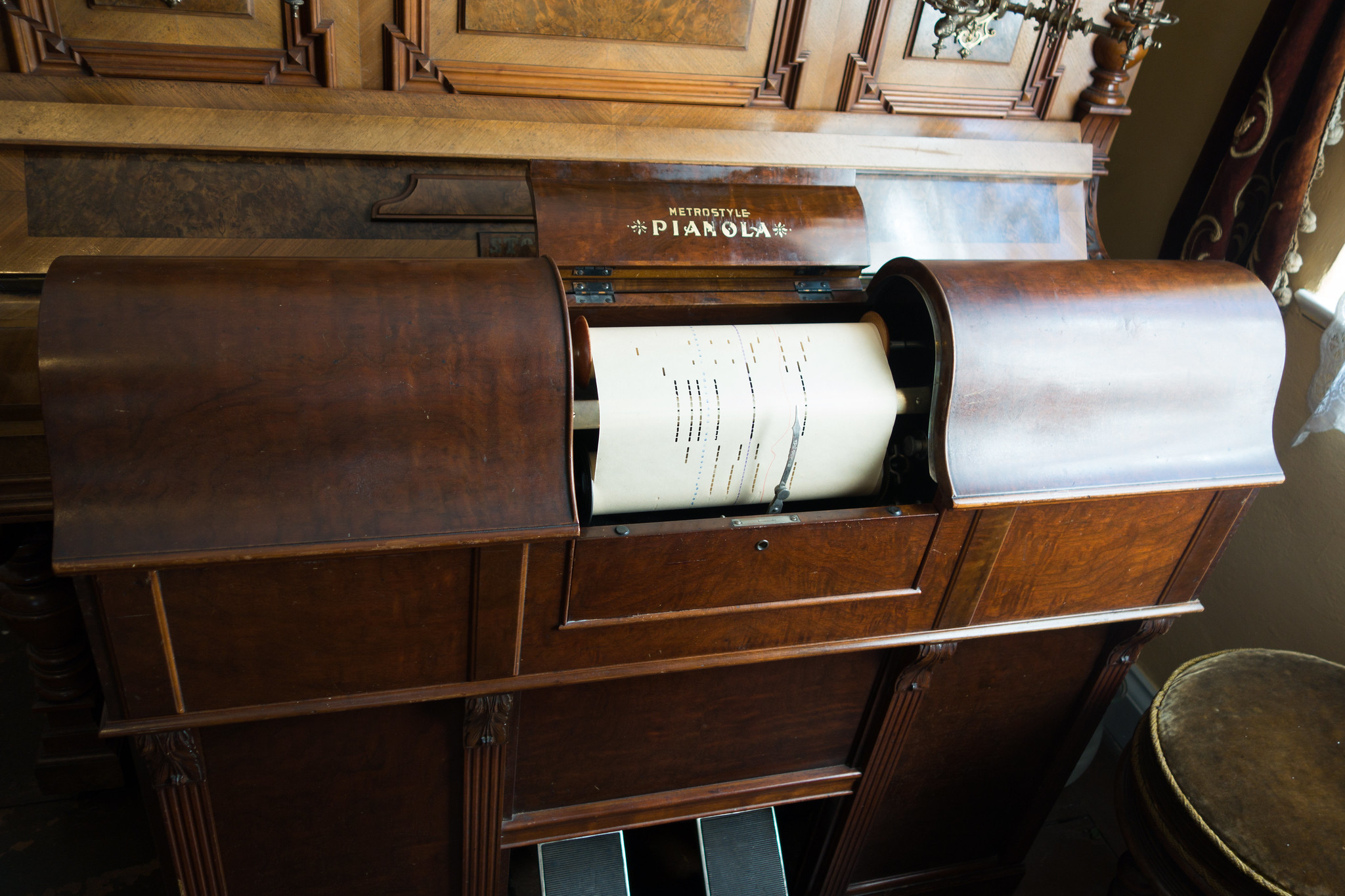 Not human-readable copies
Repetition (copies) vs Representation (performances) 
Recognition of ‘performance-commodities’
Pianola music by Thomas Quine, CC BY
White Smith Music v Apollo, 209 U.S. 1 (1908)
3
Brian Miller, Copyright and the Value of Performance, 1700-1911 (2018)
Copies vs Access
Access - key to ‘fairness’ analysis
Authors Guild v Google (2015) – snippet view
Fox News v TVEyes (2018) – watch function

Non-expressive use not infringing – fair use  
Matthew Sag, ‘Copyright and Copy-Reliant Technology’ (2009)

Purposive approach - emphasizes communicative dimension / ‘author-audience nexus’
Abraham Drassinower, What’s Wrong with Copying? (2015)
Non-disseminative uses ‘immaterial’ 
Cheryl Foong, 'Immaterial Copying in the Age of Access' (2022)
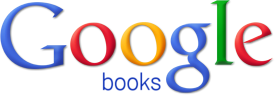 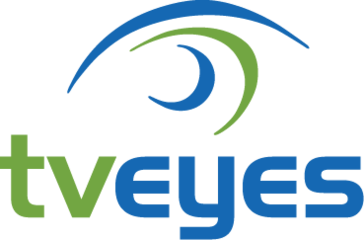 4
Expression and Substitution
Expressive use?
Copying and ‘use’ that is of value
Substitution of expression? Or information 
Attention diversion? 
Attractive force of content - Herbert v Shanley, 242 U.S. 591 (1917)
Audience
5
Doctrinal QuestionsGenAI litigation and communication to the public
Getty Images v StabilityAI (UK)
	Image-to-image feature, with ‘image strength’ slider
	Question of who is communicating 
Similarity to ‘volition’ question in Aereo (2014)
Private tool vs public communication 

NY Times v Microsoft, OpenAI (US)
	MS and OpenAI argue not ‘real world’ interrogation or use of the platform
		Underestimates breadth of communication right / ‘transmit’ clause
	MS argues could be used to infringe, no liability for multi-use ‘product’
		How should fair use apply to communications to the public?
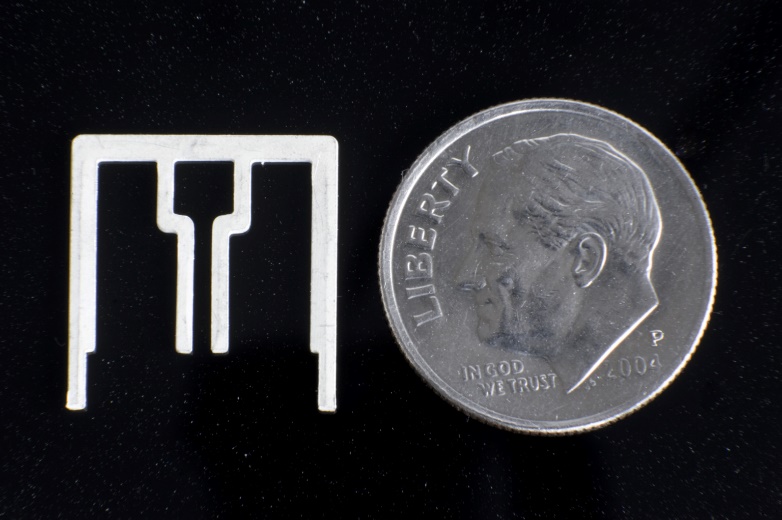 7
8
Broader Questions
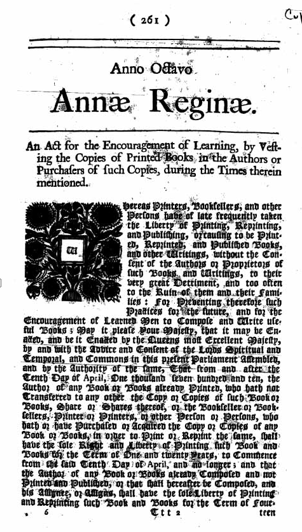 Regulating inputs because concerned about outputs as substitutes?
Pl’s works a fraction of overall training database…relevant?
Unpredictability of generative AI’s capabilities 

Is copyright the appropriate tool?
Addressing broad ethical and moral concerns about capabilities of AI and how this changes human learning and society?
Thank you
chery.foong@curtin.edu.au